VBScriptでユニットテストをやってみる
UnitTestFrameworkの作り方
アジェンダ
問題点の考察
作ってみる
使ってみる
問題点 その1
そもそもビジネスロジックとHTMLが分離されていない
問題点 その1
とりあえず分離する
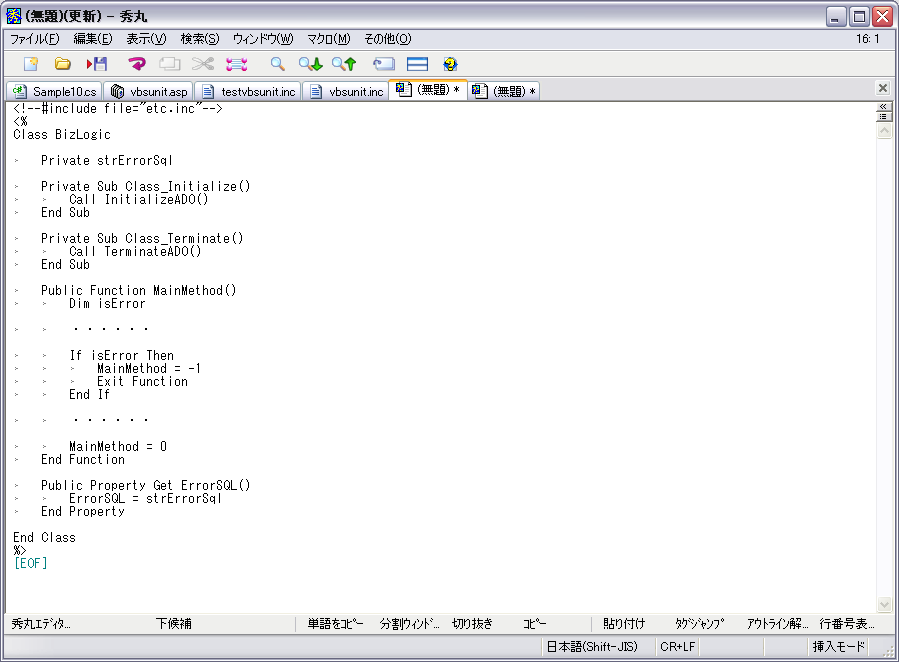 問題点 その2
ユニットテストフレームワークが無い
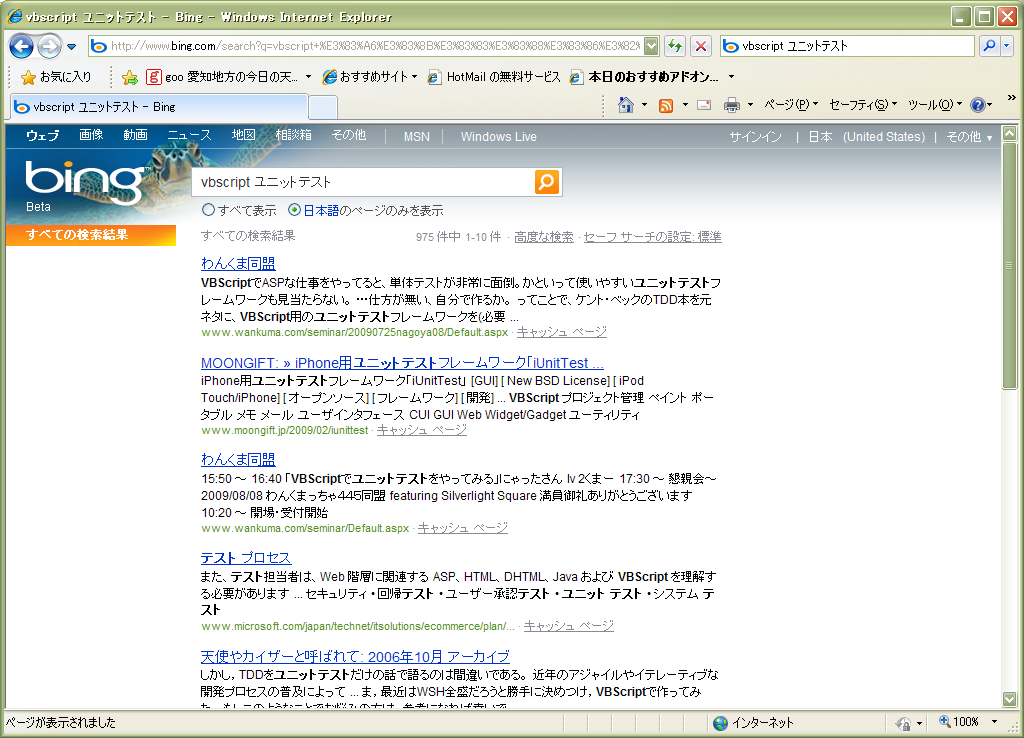 というわけで
無いなら作ればいい
テスト駆動開発入門
ケント ベック (著), 長瀬 嘉秀 (翻訳), テクノロジックアート (翻訳) 

出版社: ピアソンエデュケーション 
ISBN-10: 4894717115 ISBN-13: 978-4894717114
作ってみる その1
Phase 1
とりあえず形を作る
実行用aspファイル
vbsunit.asp
ユニットテストフレームワーク
vbsunit.inc
テストコード
testvbsunit.inc
作ってみる その2
Phase 2
テストメソッドを呼び出す
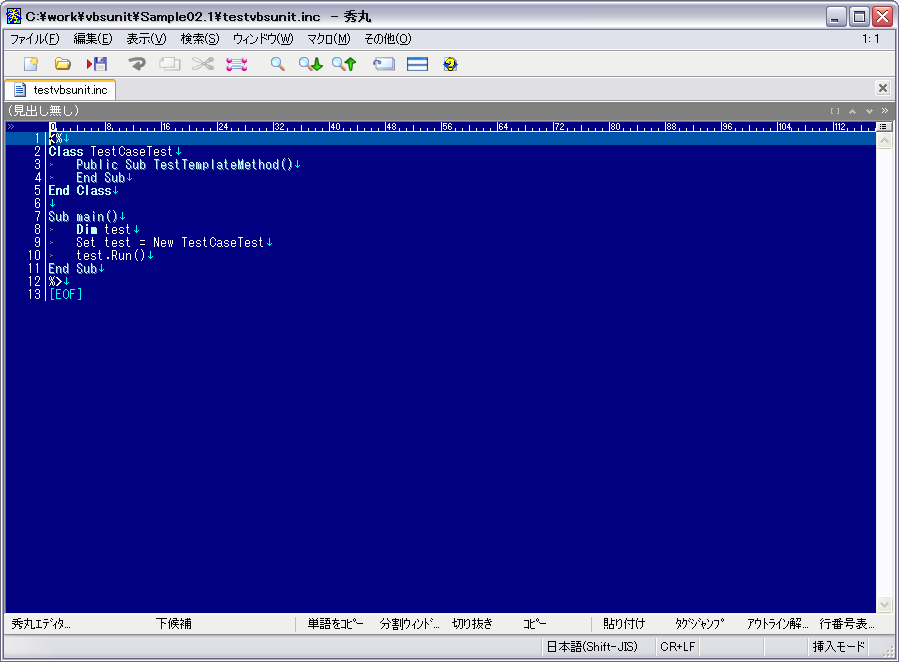 作ってみる その3
Phase 3
テストを実行する
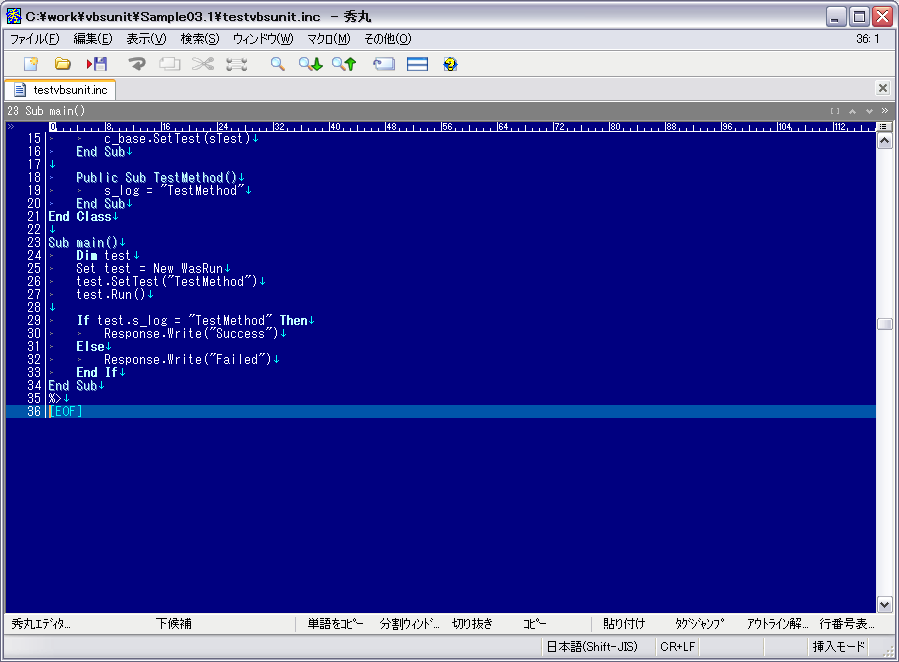 作ってみる その4
Phase 4
テストを数える
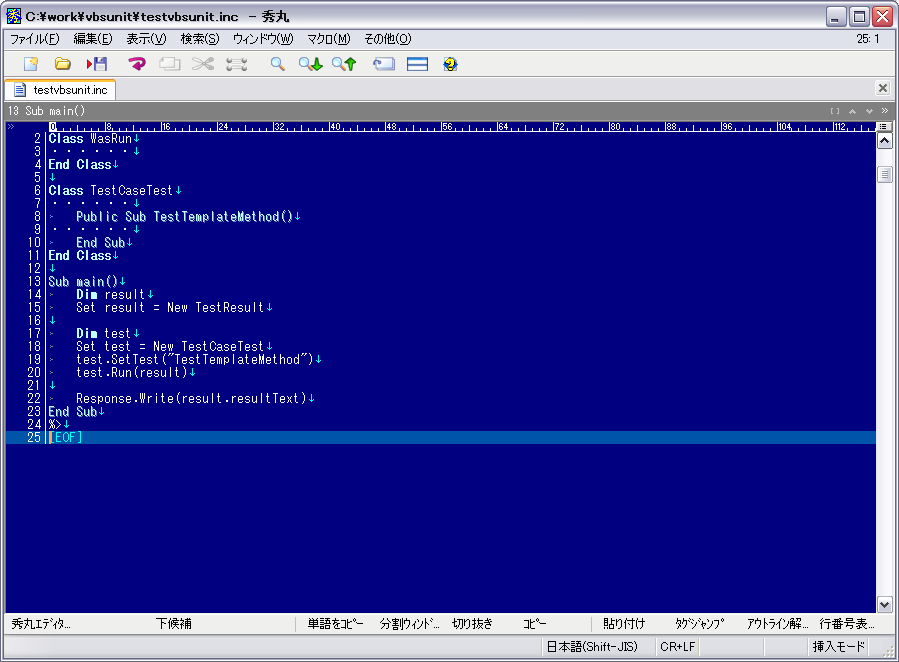 作ってみる その5
Phase 5
エラー処理の実装
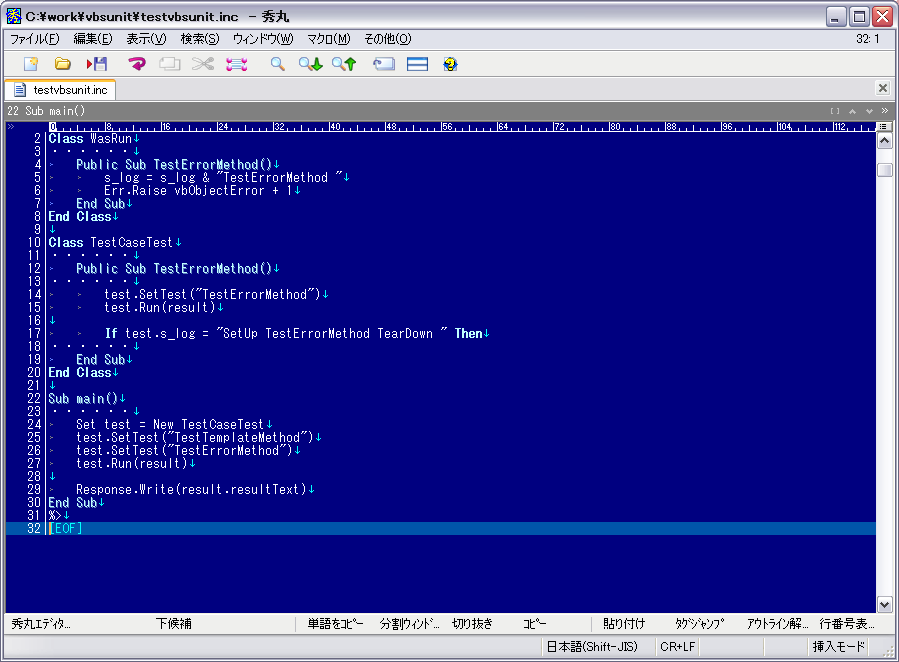 作ってみる その6
Phase 6
AssertEqualsの実装
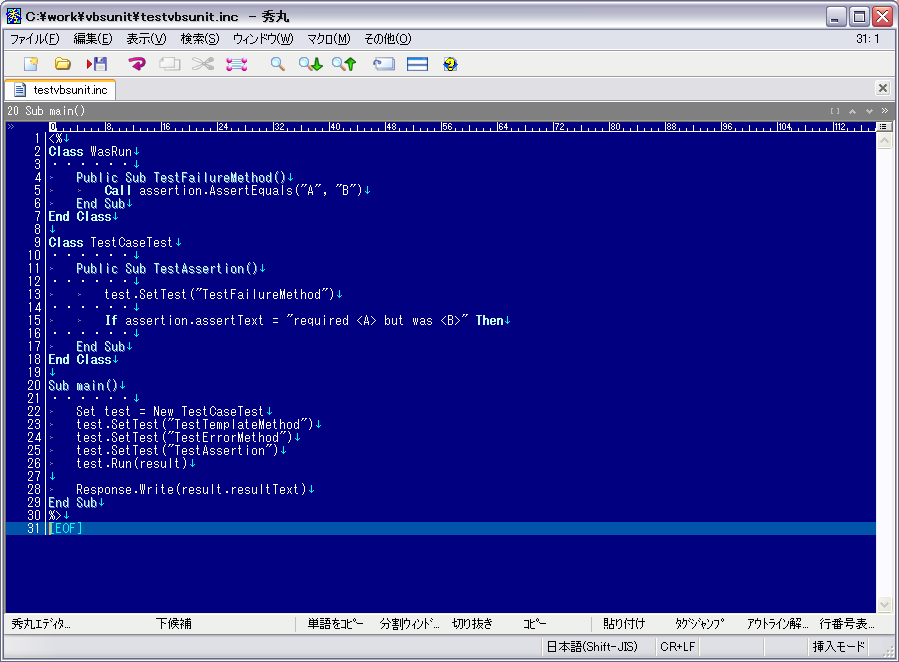 成功：	Success
失敗：	Failed
エラー：	Error
作ってみる その7
Phase 7
実行結果を表示
っていうか、成功･失敗は色で区別しないとね
成功：	Success
失敗：	Failed
エラー：	Error
作ってみる その8
Phase 8
完成？
使ってみる
サンプルプログラム